Cincinnati Area Royal Ranger Leader TrainingSpring - 2019
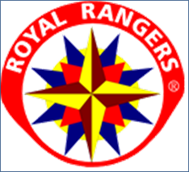 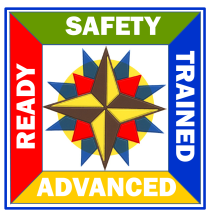 Local Events:
Ranger Basics: Saturday, April 6 – Montgomery Assembly of God. 8:15 AM to 5 PM.  $15.
Ranger Essentials: Saturday, April 13 – Montgomery Assembly of God: 8:15 AM to 5 PM.  $15.
Contact Steve Hill: s.hill.pe@hotmail.com to register by April 3.
National Events:
World Class Outpost, April 26-27 – East Lansing, MI.  Register by March 22 at royalrangers.com – Training Schedule.
National Ranger Ministry Camp, May 17-19 – Hartford City, IN.  Register by April 12 at royalrangers.com – Training Schedule.
Ohio Event:
Leadership Training Academy Adult Track: Basics, Essential & Safety – June 11-14.  Register by May 1 using application form at ohiorangers.org.